PHY 711 Classical Mechanics and Mathematical Methods
10-10:50 AM  MWF in  Olin 103

Discussion of Lecture 6 -- Chap. 3 & 6 (F &W)

Details and extensions of Lagrangian mechanics
Constants of the motion
Conserved quantities
Legendre transformations
9/8/2023
PHY 711  Fall 2023 -- Lecture 6
1
[Speaker Notes: In this lecture we will continue to explore the mathematical and physical properties of the Lagrangian formalism.]
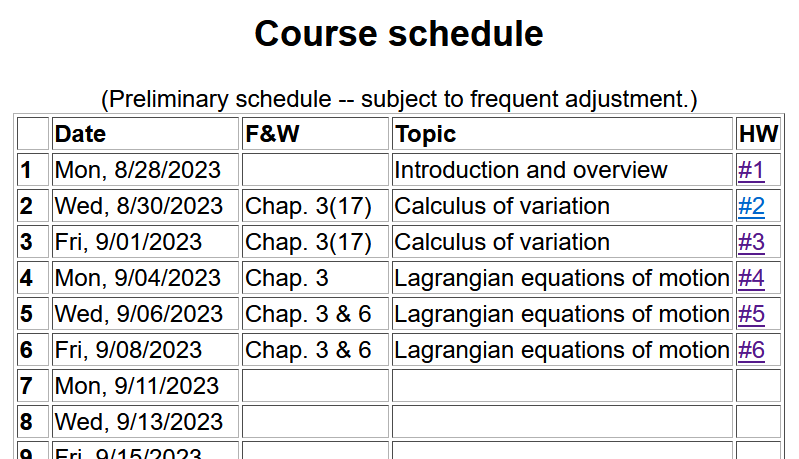 9/8/2023
PHY 711  Fall 2023 -- Lecture 6
2
[Speaker Notes: Updated schedule.     Home work from Lecture 10 due Monday.]
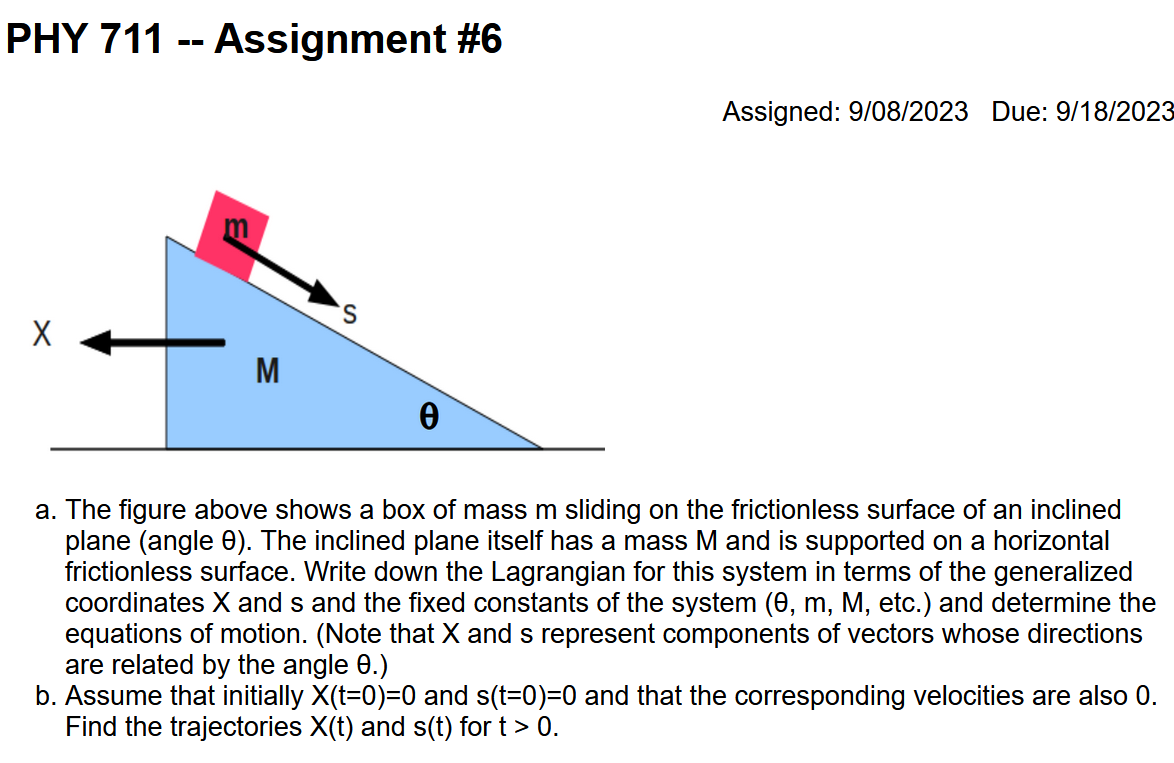 9/8/2023
PHY 711  Fall 2023 -- Lecture 6
3
Summary of  Lagrangian formalism (without constraints)
9/8/2023
PHY 711  Fall 2023 -- Lecture 6
4
[Speaker Notes: Review of the Euler-Lagrange equations with a focus on finding constants of the motion.]
Comment  -- Note that in deriving these equations we have assumed that there are only conservative forces (no friction) acting on this system.    The equations are easily modified to take constraints, including those from static friction, into account.    What is harder to treat is dynamic friction which is typically modeled by velocity dependent dissipative forces.   However, some tricks for this have been developed such as described in the textbook by Herbert Goldstein.
9/8/2023
PHY 711  Fall 2023 -- Lecture 6
5
Examples of constants of the motion:
9/8/2023
PHY 711  Fall 2023 -- Lecture 6
6
[Speaker Notes: Simple example.]
Examples of constants of the motion:
9/8/2023
PHY 711  Fall 2023 -- Lecture 6
7
[Speaker Notes: Another example using different coordinates.]
Recall alternative form of Euler-Lagrange equations:
9/8/2023
PHY 711  Fall 2023 -- Lecture 6
8
[Speaker Notes: Reviewing “alternative” form of Euler-Lagrange equations.]
Additional constant of the motion:
9/8/2023
PHY 711  Fall 2023 -- Lecture 6
9
[Speaker Notes: New constant of the motion found from the Lagrangian analysis.]
3 variable functions
1 variable function
Why might this be useful?
9/8/2023
PHY 711  Fall 2023 -- Lecture 6
10
Additional constant of the motion -- continued:
2 variable functions
1 variable function
9/8/2023
PHY 711  Fall 2023 -- Lecture 6
11
[Speaker Notes: Another example.]
Other examples
9/8/2023
PHY 711  Fall 2023 -- Lecture 6
12
[Speaker Notes: Non-trivial example with constant magnetic field.]
Other examples
9/8/2023
PHY 711  Fall 2023 -- Lecture 6
13
[Speaker Notes: Another example with a constant magnetic field.]
Lagrangian picture
Switching variables – Legendre transformation
9/8/2023
PHY 711  Fall 2023 -- Lecture 6
14
[Speaker Notes: Noting that the Lagrangian analysis generally results in second order differential equations.      We now explore the possibility of alternative formulations.]
Mathematical transformations for continuous functions of several variables & Legendre transforms:
Simple change of variables:
Assuming  dz=0.
9/8/2023
PHY 711  Fall 2023 -- Lecture 6
15
[Speaker Notes: Digression on relationships between alternative coordinate formulations.]
Note on notation for partial derivatives
hold y fixed.
hold x fixed.
9/8/2023
PHY 711  Fall 2023 -- Lecture 6
16
Simple change of variables -- continued:
9/8/2023
PHY 711  Fall 2023 -- Lecture 6
17
[Speaker Notes: Relationships for changing variables   of  general functionsl]
Simple change of variables -- continued:
?
?
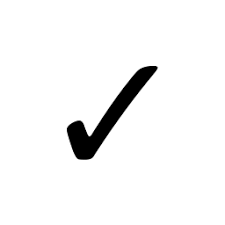 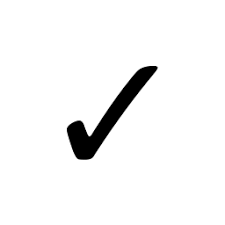 9/8/2023
PHY 711  Fall 2023 -- Lecture 6
18
[Speaker Notes: Some examples.]
Now that we see that these transformations are possible, we should ask the question why we might want to do this?

An example comes from thermodynamics where we have various interdependent variables such as temperature T, pressure P,   volume V,   etc. etc.      Often a  measurable property can be specified as a function of two of those, while the other variables are  also dependent on those two.  For example we might specify T and P  while the volume will be V(T,P).     Or we might specify T and V while the pressure will be P(T,V).
9/8/2023
PHY 711  Fall 2023 -- Lecture 6
19
Other examples from thermo --
For thermodynamic functions:
9/8/2023
PHY 711  Fall 2023 -- Lecture 6
20
[Speaker Notes: Examples from thermodynamic functions]
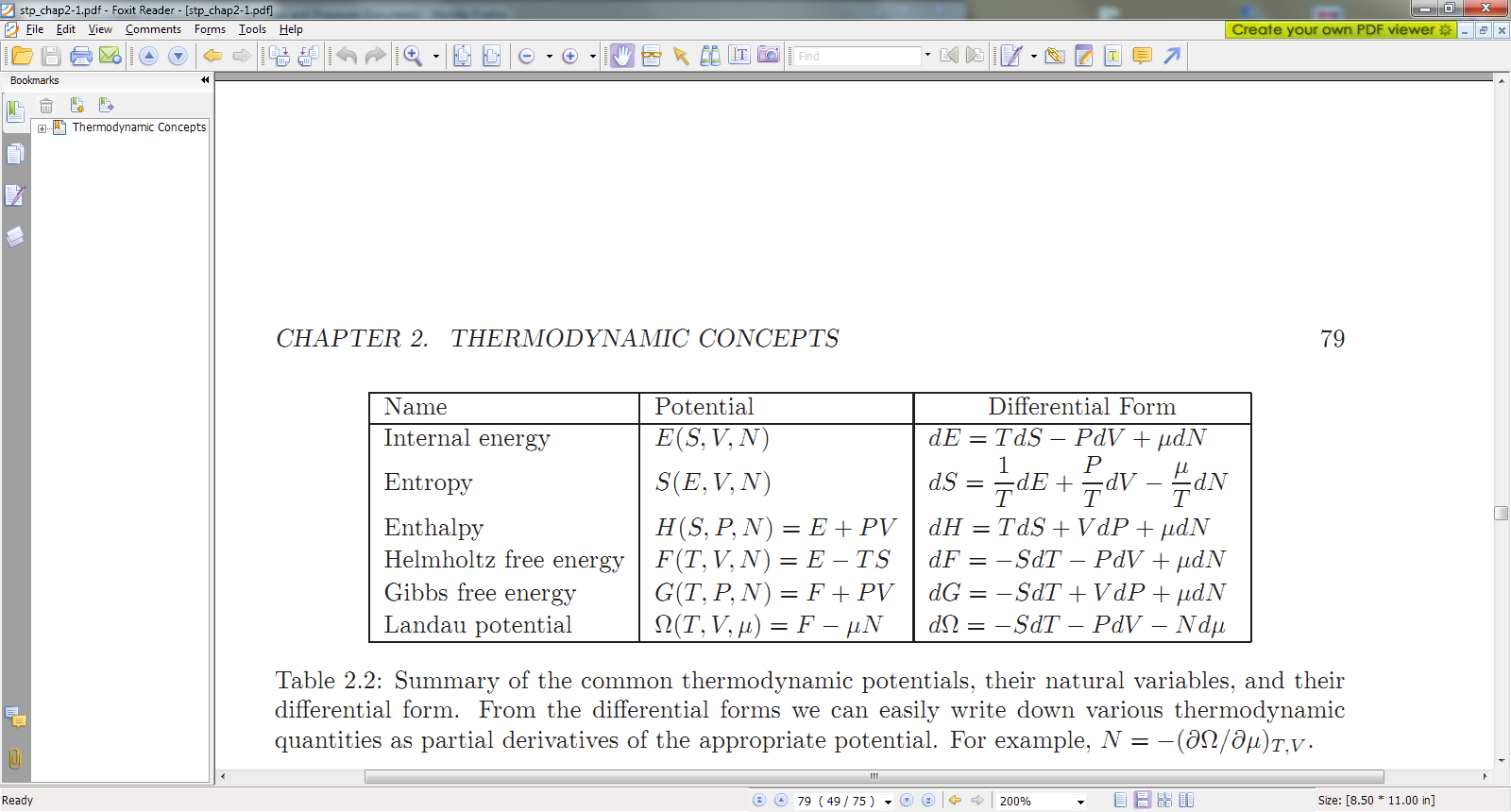 9/8/2023
PHY 711  Fall 2023 -- Lecture 6
21
[Speaker Notes: Common thermodynamic energy functiosn.]
Mathematical transformations for continuous functions of several variables & Legendre transforms continued:
9/8/2023
PHY 711  Fall 2023 -- Lecture 6
22
[Speaker Notes: Relationships between the old and new variables.]
Lagrangian picture
Switching variables – Legendre transformation
9/8/2023
PHY 711  Fall 2023 -- Lecture 6
23
[Speaker Notes: Applying the ideas of variable change to the Lagrangian formulation.]
Hamiltonian picture – continued
9/8/2023
PHY 711  Fall 2023 -- Lecture 6
24
[Speaker Notes: Transforming from the Lagrangian to Hamiltonian formulation of mechanics.      We will continue this discussion on Friday.]